WELCOME
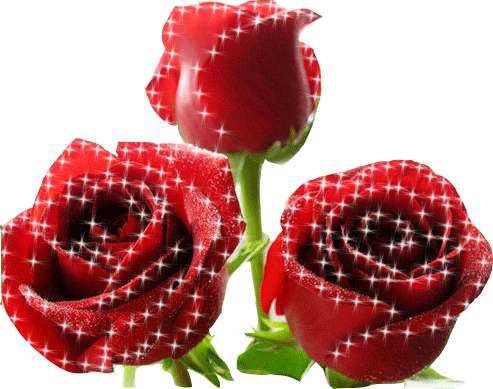 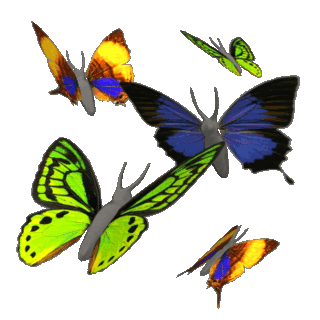 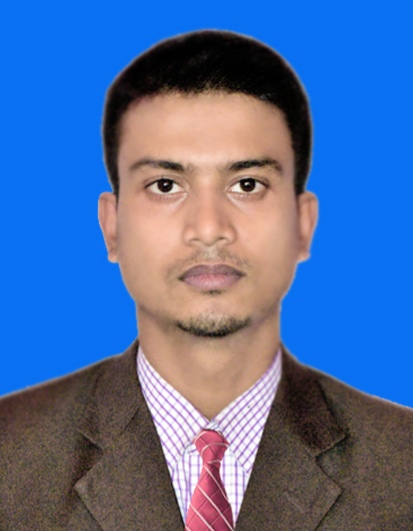 Sabuj Kumar Das
  Assistant Teacher, English
Attaka K. Ali Pilot High School
       Fakirhat,  Bagerhat
Lesson Identity
Class: Six
Sub: English 2nd Paper
Unit: Five
Lesson: Five
Topic: Articles
Time: 50 minutes
Learning Outcomes
Learners will be able to learn Articles.
They will be able to use articles.
They will be able to identify vowel & consonant.
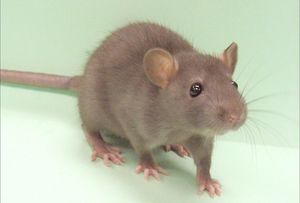 A rat
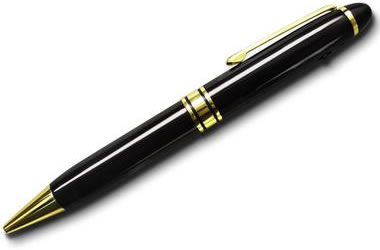 A pen
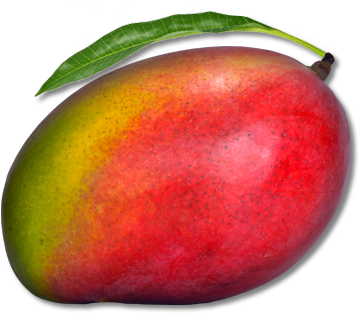 A mango
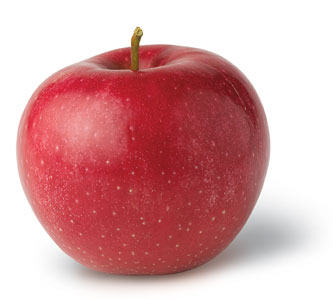 An apple
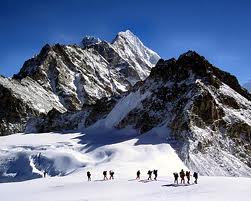 The Himalayans
The earth moves round the sun.
Earth
Sun
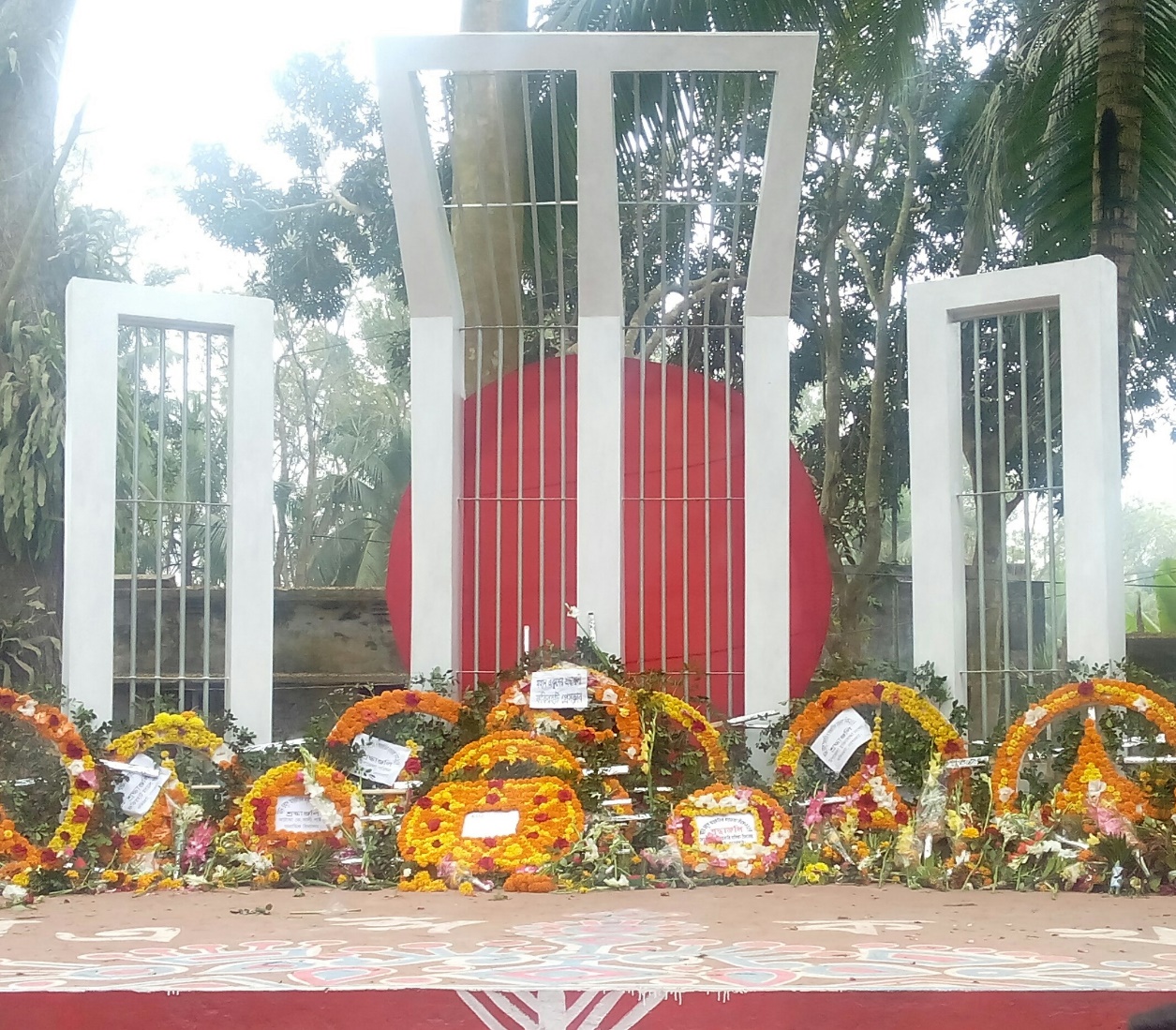 The Shaheed Minar
A, An, The
What are those called?
ARTICLE
So, what is article?
The word that always goes with a noun to point out it particularly  or indefinitely is called Article.
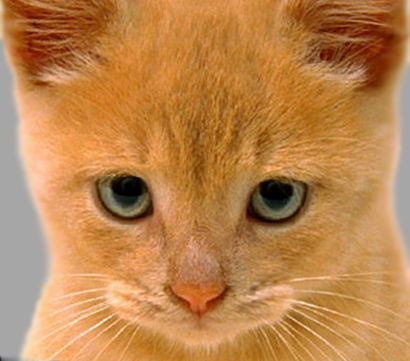 A cat
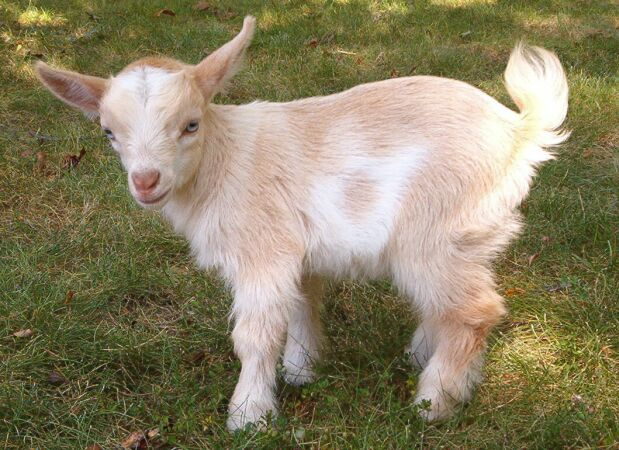 A goat
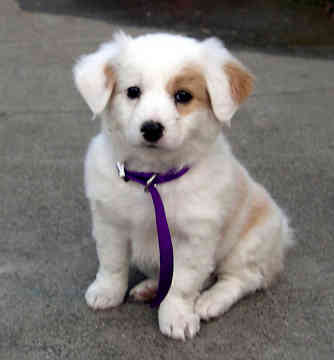 A dog
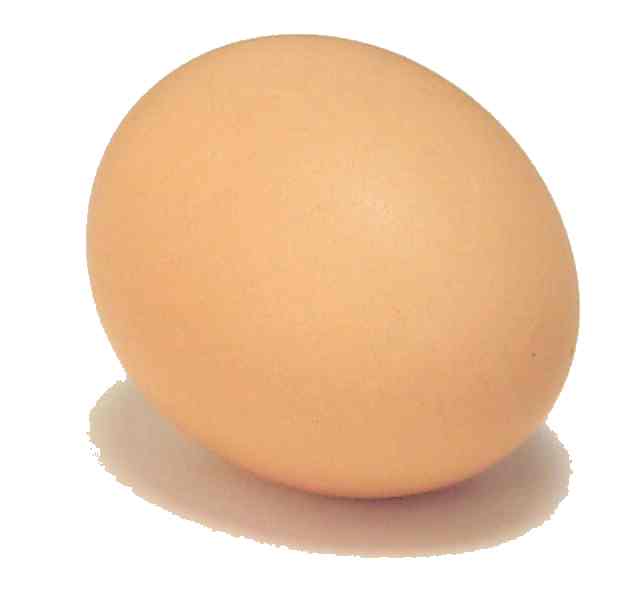 An egg
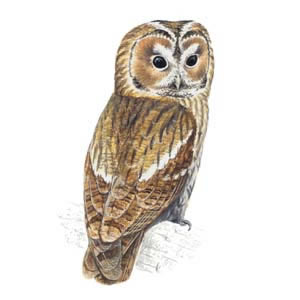 An owl
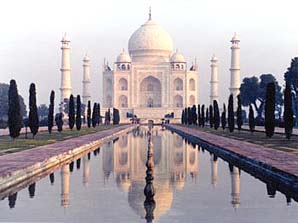 The Tajmahal
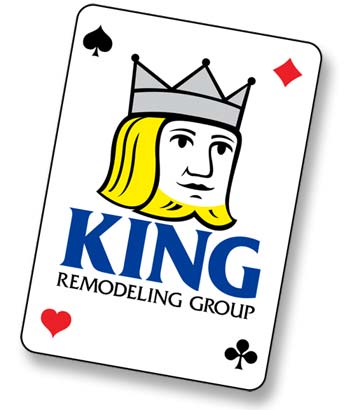 The king
Individual work
This is ___ umbrella.
I have ____ cow.
Dhaka is ___ capital of Bangladesh.
Karim is ___ doctor.
This is ___ interesting book..
Pair work

___ sun rises ___ the east.

 She is ___ untidy  girl.

 He has ___ football.
Evaluation
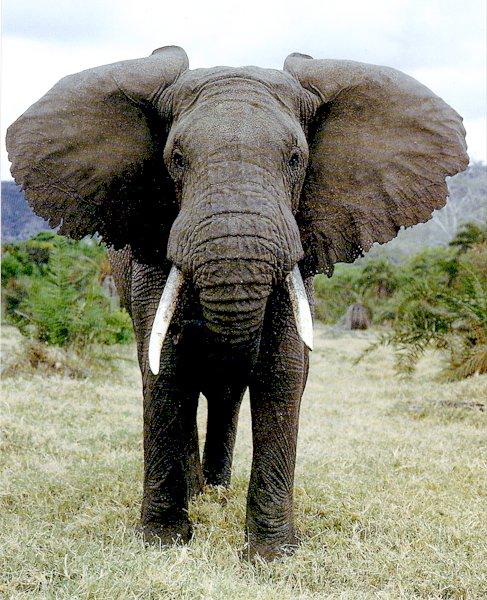 ------- Elephant.
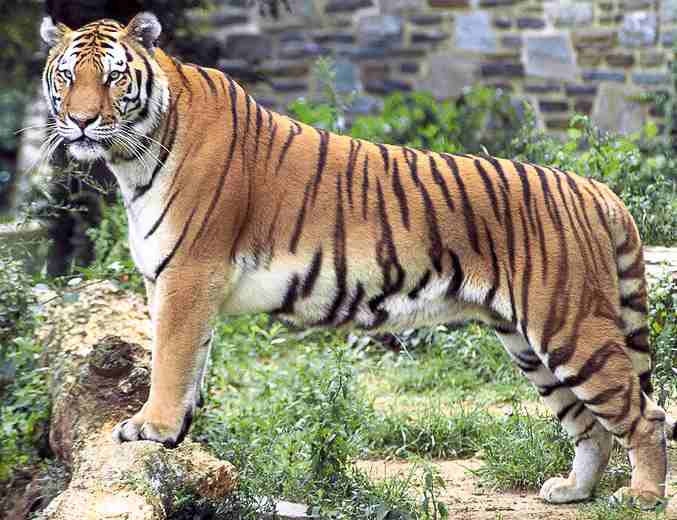 --------- Royal Bengal Tiger.
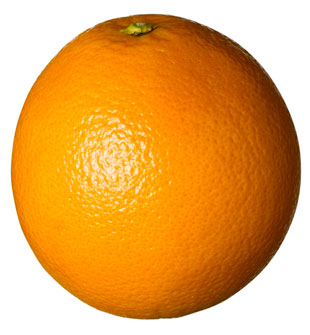 --------Orange.
Homework
He saw ___ boat on ___ river.

English is ___ international language.

 ___ earth moves round ___ sun.
Thanks
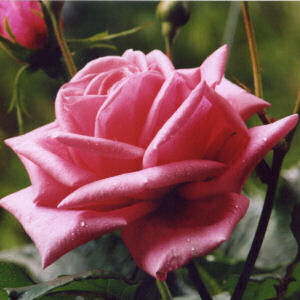